Genealogie Donkers – Verdonkte Breda.
Een kleine genealogie die aanvangt met een geboorte circa 1690. De eerste twee generaties met de naam Donkers. In de 3e generaties  krijgt Adriaan, 1751-1823 de naam Verdonk. Dat blijft zo tot heden in de 10e generatie
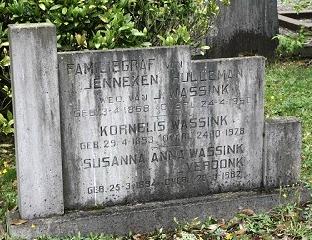 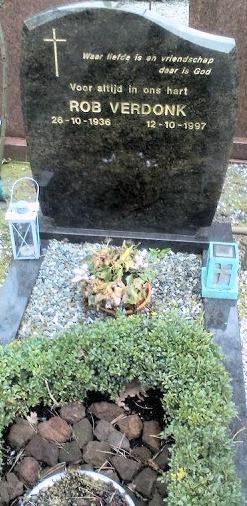 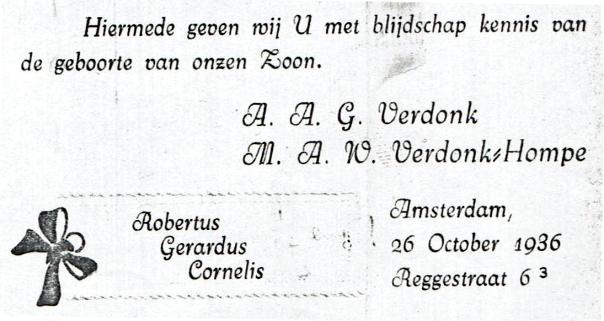 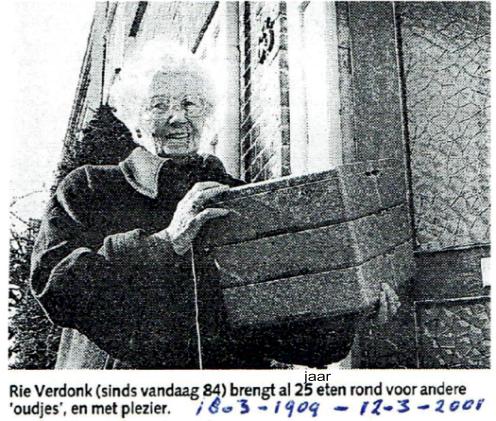